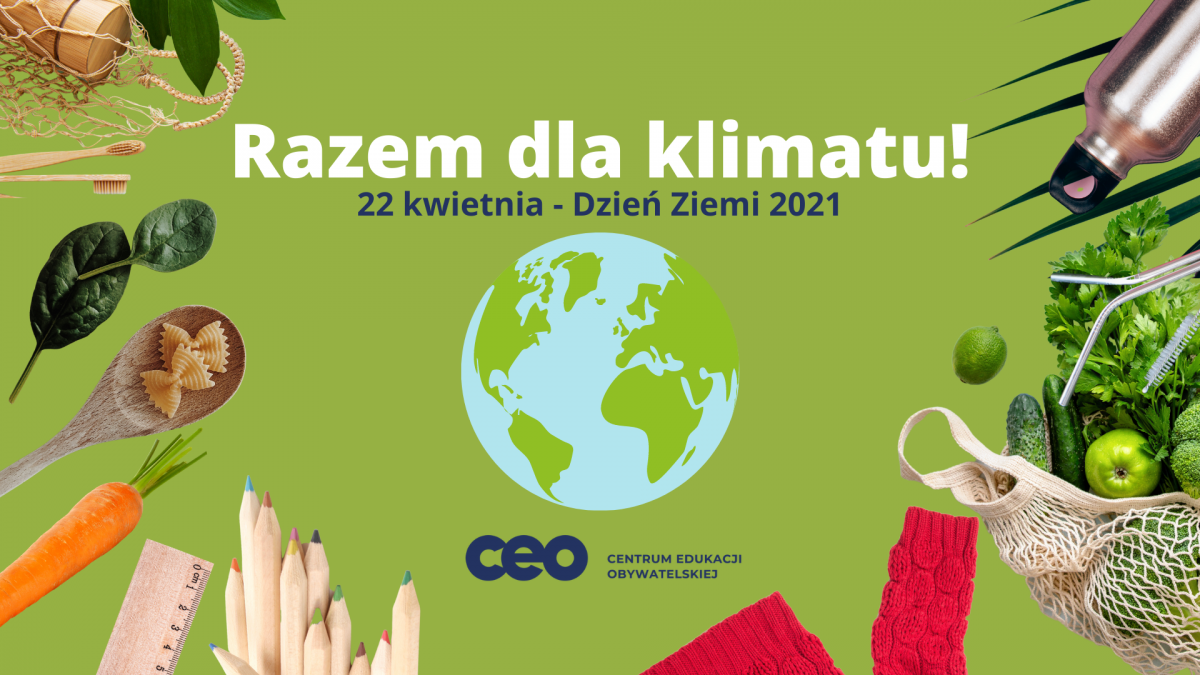 Światowy Dzień Ziemi 2021r. – „Przywróć naszą Ziemię”
Dzień Ziemi to święto obchodzone na całym świecie 22 kwietnia.  Każdego roku w obchody Dnia Ziemi angażuje się wiele organizacji i stowarzyszeń ekologicznych, oraz placówek oświatowych.
Tegorocznym motywem przewodnim jest hasło „Przywróć naszą Ziemię”.  Z powodu pandemii, wiele konferencji i towarzyszących Dniu Ziemi akcji odbywa się w świecie wirtualnym. Podobnie będzie w naszej szkole.
Obchody Dnia Ziemi są bardzo dobrą okazją do promowania ekologicznych postaw oraz uświadamiania o problemach klimatycznych na Ziemi.
Coraz popularniejsza staje się idea Zero Waste, co dokładnie znaczy “zero odpadów”, „zero marnowania”.
Życie wedle idei Zero Waste sprowadza się do stosowania określonych zasad tzw. 5R:
·        odmawiaj (refuse),
·        ograniczaj (reduce),
·        wykorzystaj ponownie (reuse),
·        recyklinguj (recycle),
·        kompostuj (rot).
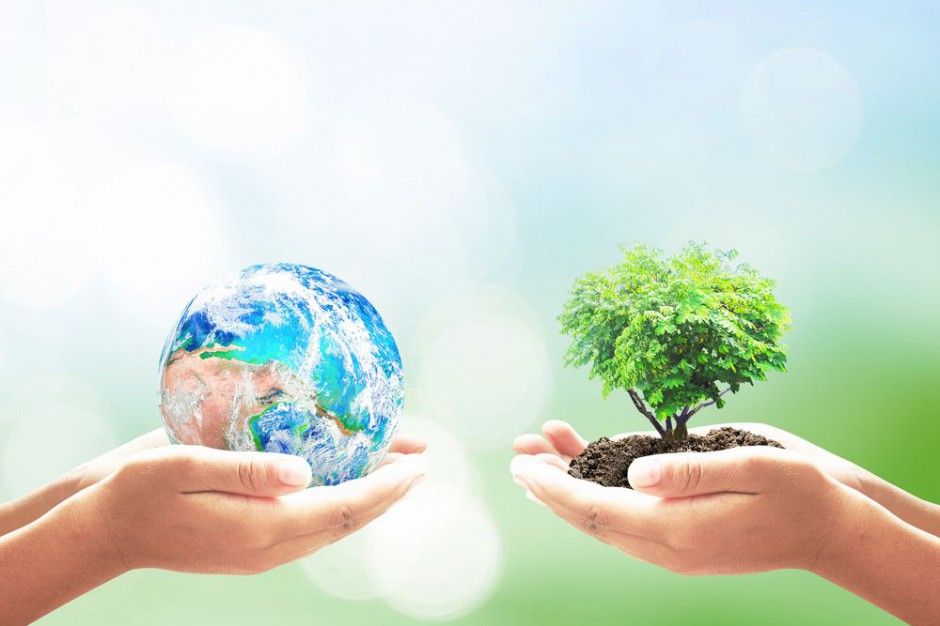 Działania ekologiczne, które na co dzień można realizować w gospodarstwie domowym
W codziennym natłoku obowiązków nie przywiązujemy uwagi do pewnych spraw. Jednak warto mieć świadomość, że każda osoba małymi krokami może przysłużyć się do tego, aby np. w przyszłości nie zabrakło wody, a papier nie stał się towarem luksusowym. Idealnym wręcz miejscem, w którym możemy rozpocząć pozytywnie oddziaływać na środowisko, jest własne gospodarstwo domowe. O tym, że należy w nim odpowiednio segregować odpady, chyba nie musimy już nikomu przypominać. Jest to istotny krok, który pozwala na wytwarzanie nowych rzeczy codziennego użytku przy jednoczesnym oszczędzaniu surowców.
Co jeszcze możemy zrobić w miejscu zamieszkania, aby dbać o otaczające nas środowisko?
zabierać ze sobą na zakupy torby wielokrotnego użytku. Bawełniane torby są nie tylko bardziej ekologiczne i pojemniejsze od siatek foliowych, ale także wygodniejsze w użyciu za sprawą długich uchwytów, które można zawiesić na ramieniu;
Co jeszcze możemy zrobić w miejscu zamieszkania, aby dbać o otaczające nas środowisko?
kupować produkty pochodzące z recyklingu, jak np. zeszyty czy papier toaletowy. W zdecydowanej większości przypadków nie są one gorszej jakości od innych produktów z tej samej kategorii, a zazwyczaj ich cena jest niższa
Co jeszcze możemy zrobić w miejscu zamieszkania, aby dbać o otaczające nas środowisko?
co jakiś czas przeglądać swoje ubrania. Rzeczy, których nie zakładaliśmy od kilku miesięcy, warto przekazać znajomym lub osobom potrzebującym. W ten sposób nie tylko zyskujemy miejsce w szafie na nowe ubrania, ale także pomagamy innym ludziom;
Co jeszcze możemy zrobić w miejscu zamieszkania, aby dbać o otaczające nas środowisko?
naprawiać sprzęt elektroniczny lub AGD zamiast go wyrzucać. Często zdarza się, że daną usterkę można wyeliminować i nie ma potrzeby, aby kupować nowy telewizor lub zmywarkę.
Zawsze pamiętajmy o oszczędzaniu wody i prądu:
wymieńmy zwykłe żarówki na energooszczędne źródła światła;
gaśmy światło w pomieszczeniach, w których akurat nie przebywamy;
jeżeli mamy taką możliwość, to wybierajmy programy “eko” w pralce lub zmywarce, które zużywają mniej wody i energii;
jak najszybciej usuwajmy takie usterki, jak przeciekający kran lub cieknąca spłuczka toaletowa.
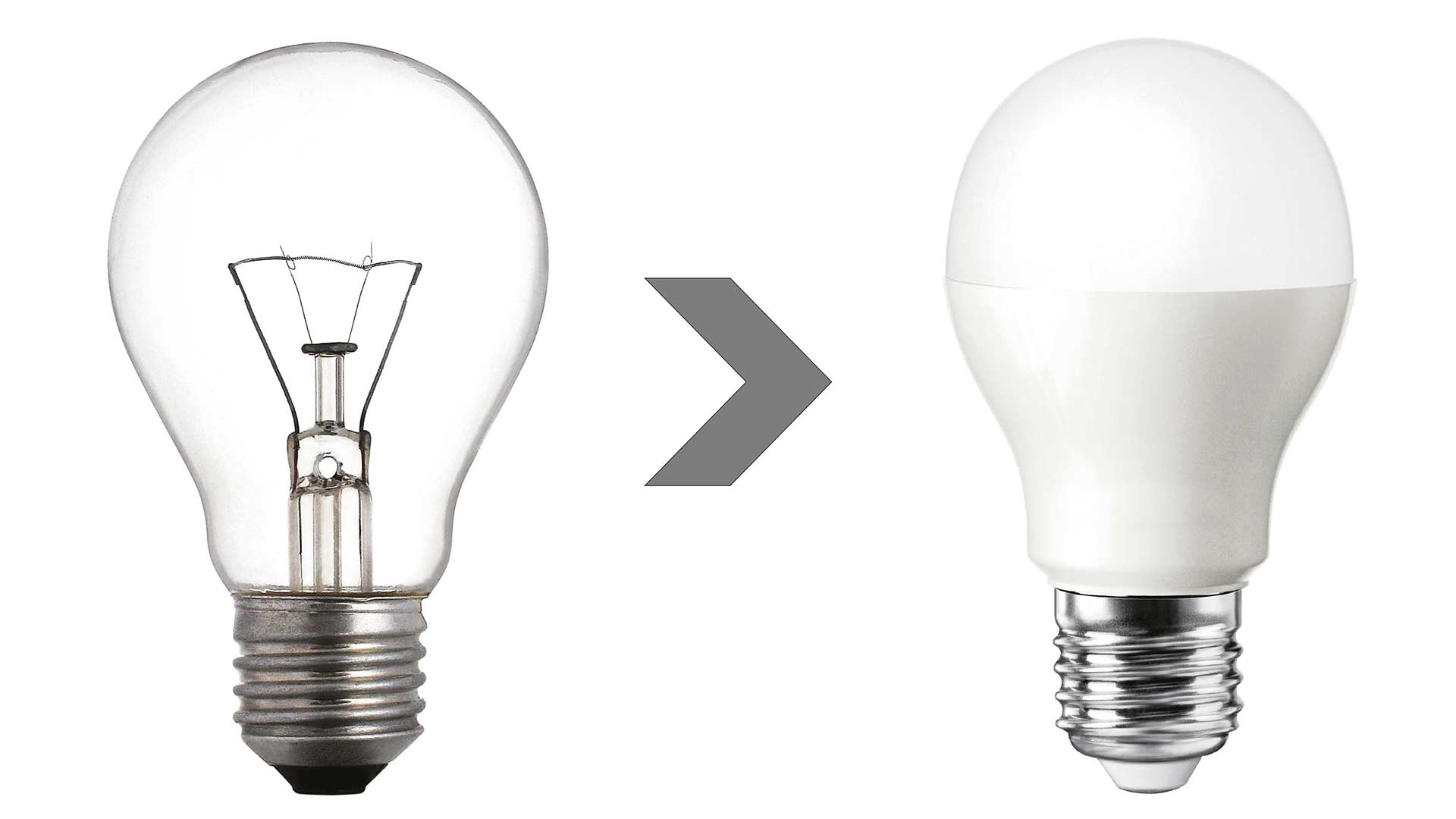 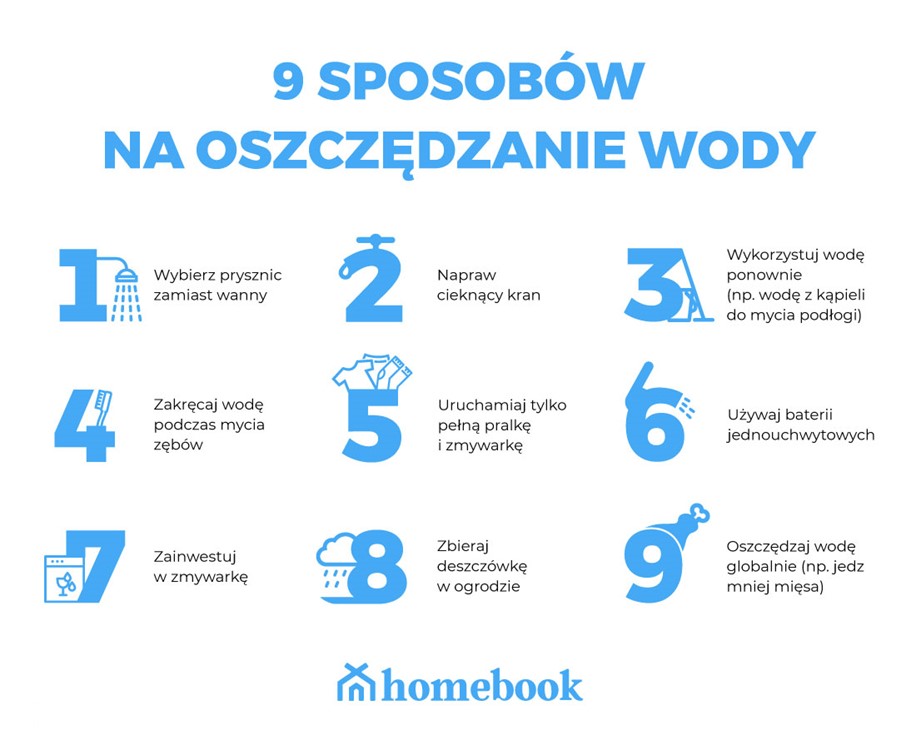 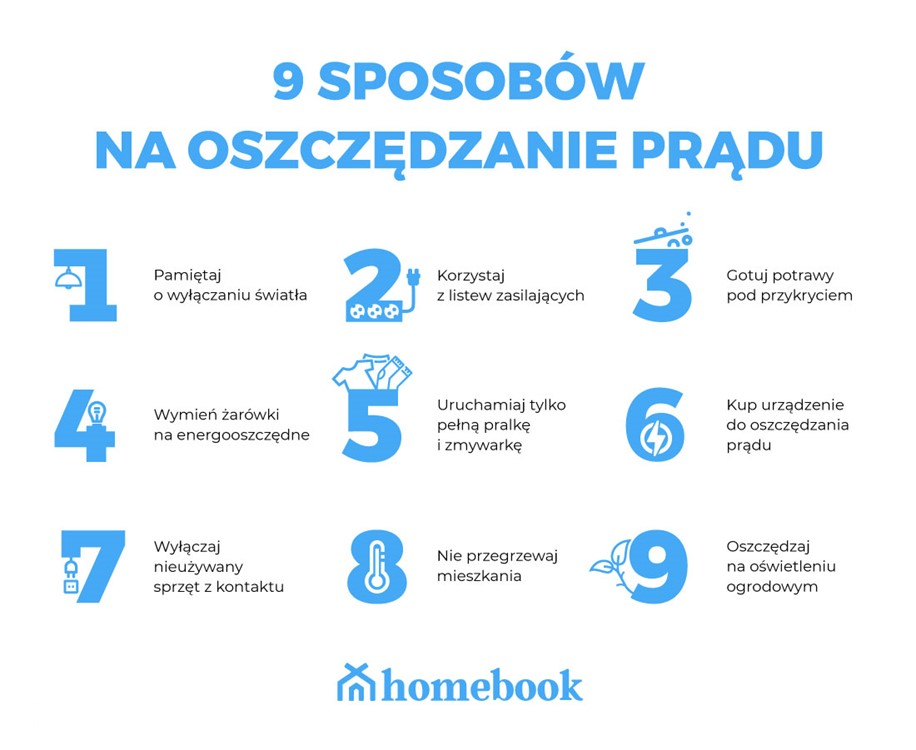 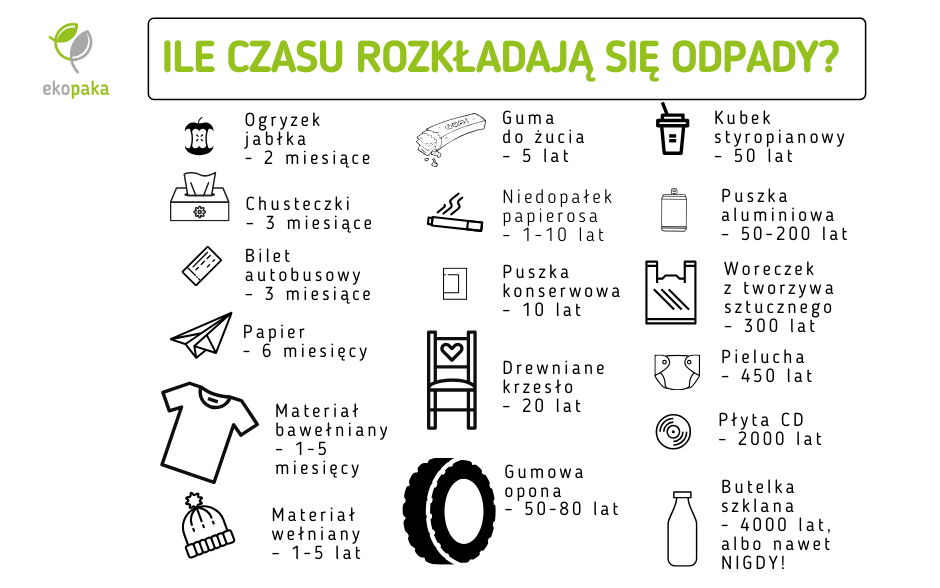 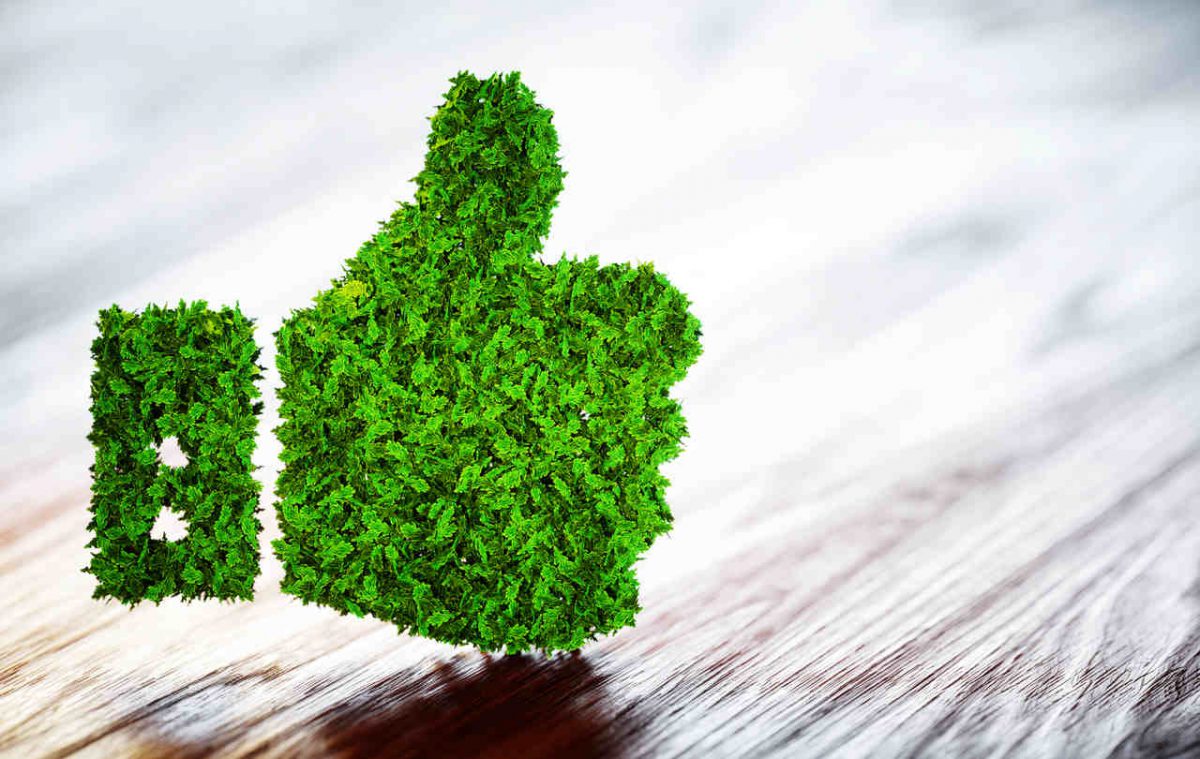 Jak widać na powyższych przykładach, drobne czynności wykonywane w gospodarstwie domowym, które z pozoru wydają się być nieistotne, w perspektywie czasu przynoszą pozytywne efekty. A przy tym nie tylko korzystnie oddziałują na środowisko, ale także na zawartość naszych portfeli.
Los Ziemi jest w naszych rękach!!!
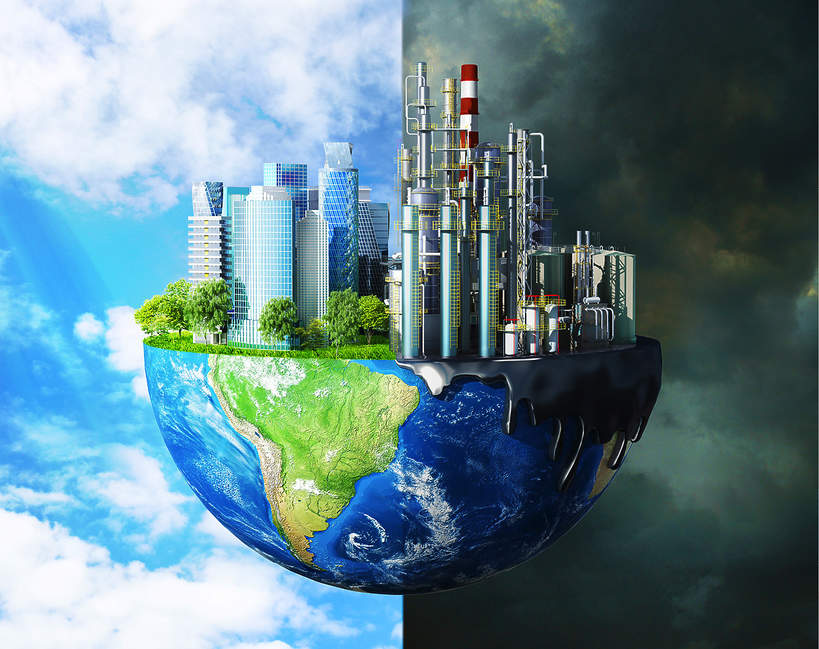